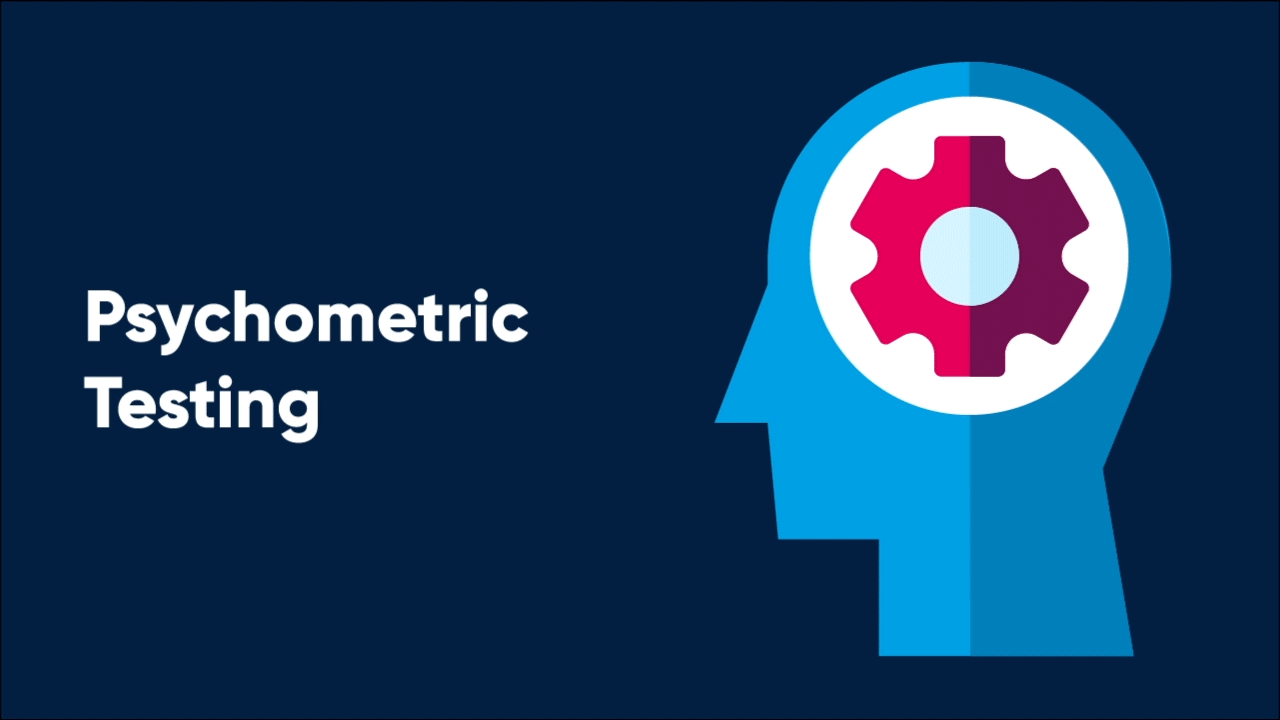 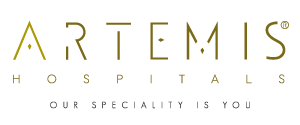 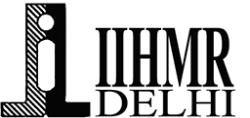 To implement and assess the effectiveness of 
Psychometric Assessment 
as a part of Talent Acquisition Process at Artemis Hospitals, Gurugram
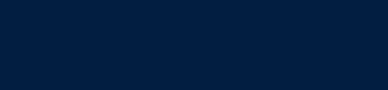 Dr. Simranjeet Kaur
Under the guidance of
Dr. Nishikant Bele
IIHMR Delhi
1
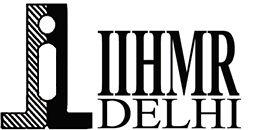 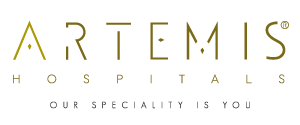 Screenshot of Approval
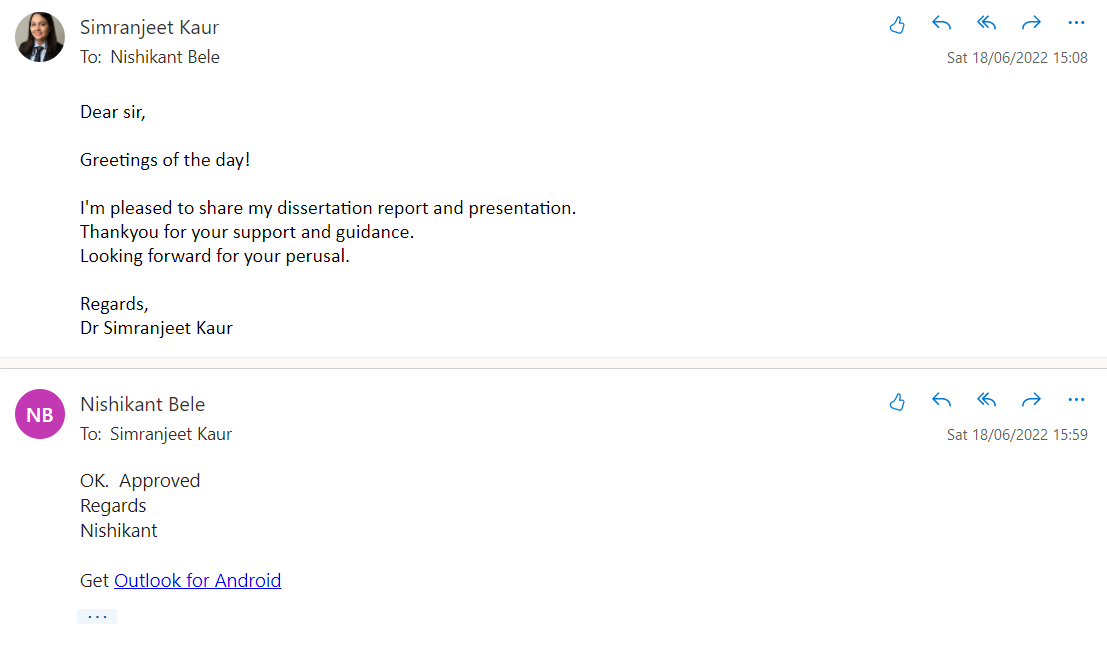 2
Introduction (1/3)
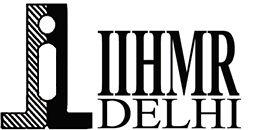 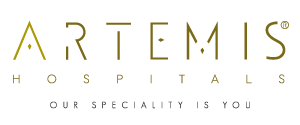 When
Benefits
Its helps in highlighting the skills and abilities of the candidate
Objective 
& Measurable data
Manpower Planning & Recruitment
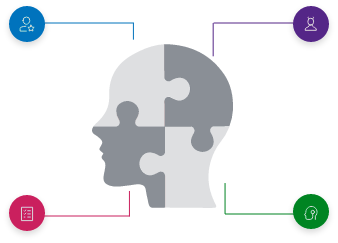 Right person for the right job
Talent Sourcing
Psychometric Assessment
Screening & Shortlisting
To assess Behavior of the candidate at certain situation
Psychometric tests can be used to create well defined career paths for the employees for their success.
Interviewing
Selection & Onboarding
Review of Literature (2/3)
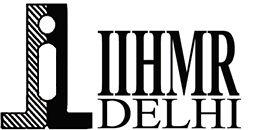 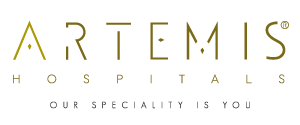 According to Society for Human Resource Management 75% of Fortune 500 companies use psychometric test
Big 5 Personality was originally developed in 1949  & in 1993 it was extended and organization used this theory in recruitment.
The first formal personality inventory in 1917 was
 Woodworth Personal Data.
Psychometric 
assessment started 85years ago. It actually started in the year 1910 and was used by military to eliminate the candidate who have behavioral and mental issue.
Twentieth century personality assessment instruments: were Rorschach, TAT, and MMPI
4
4
Big 5 Personality Test
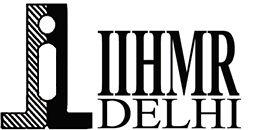 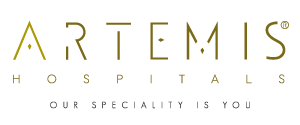 Types
What
1
Myers-Briggs 
Type Indicator
2
Cattell’s 16 Personality Test
3
DISC  Personality Test
4
Big 5 Personality Test
5
Introduction (3/3)
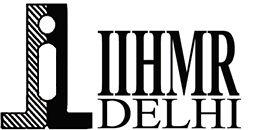 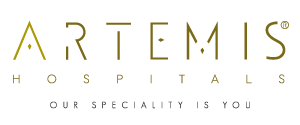 Why
Psychometric Assessment focusses here in the purple zone
High
C
OMPETENCIES
Expectations - ↓
Performance - ↑
Expectations - ↑
Performance - ↑
A traditional recruitment would happen in the green zone
Expectations - ↓
Performance - ↓
Expectations - ↑
Performance - ↓
Low
High
CERTIFICATE
6
CREATE represents the Values of Artemis Hospital, Gurugram
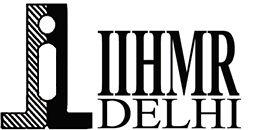 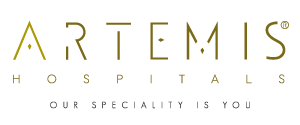 Objectives of the Study
To implement Big 5 Personality Test as a part of Talent Acquisition process at Artemis Hospitals, Gurugram.
To understand the personality trait of top performers of Artemis Hospitals, Gurgaon above Senior Executive level by using Big 5 personality Test.
To Benchmark the personality trait of new joinee’s viz-a-vis the top performers of Artemis Hospitals, Gurgaon by using Big 5 Personality Test.
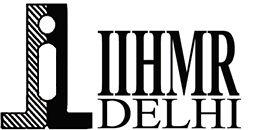 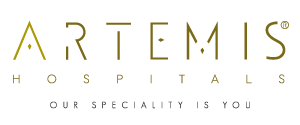 Methodology (1/2)
Key Research Question: While there are multiple objectives that needs to be achieved through this study, there is still one key research question which is ‘To check the effectiveness of Talent Acquisition Process of Artemis Hospitals, Gurugram by implementing Big 5 Personality Test.’
Research Design: A Prospective and Experimental study design
Study Period: The overall study was conducted over a period of 3 months from March 15, 2022 – June 15, 2022.
Study Area: The study was conducted all throughout within the ambit of Artemis Hospitals, Gurugram
Scope: The scope of the study was limited to the following:
Selected permanent employees including Paramedical and administration staff (Performers who received Top 2 ratings in the performance appraisal process) above Senior Executive Level 
New joinee’s at Artemis Hospitals during effective 1st  June 2022 in paramedical & Admin Department
Data Collection: Primary Data with questionnaire
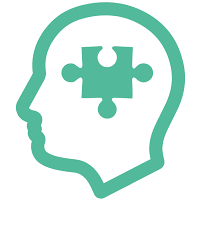 8
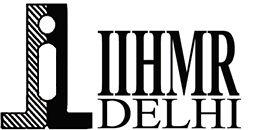 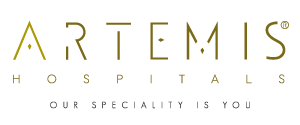 Methodology (2/2)
Sample Size: 
100+ Selected Employees of Artemis Hospitals
25+ new joinee’s who joined Artemis Hospitals post 1st June 2022
As a part of Annual Performance Assessment Review at Artemis Hospitals, Gurugram, each employee is rated out of 5 point scale namely Needs Improvement, Meets Expectation, Average +, Good and Excellent (from lowest to highest) based on his/her annual performance. This survey has pulled out employees who have received top 2 ratings i.e. either ‘Good’ or ‘Excellent’ from work level ‘Senior Executive’ and above. Survey was sent out to only to employees meeting these criteria.  Around 100 employees have undertaken the survey. 
Research Instrument: Big 5 personality tools assessment questionnaire.
Data Analysis: Big 5 personality test has a score calculation which shall be used for analysis. The scores of each parameter which is undertaken by an individual is calculated by using Big 5 personality Assessment Question
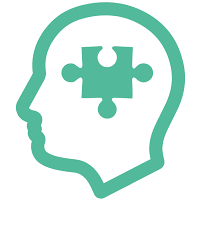 9
Results (1/3)
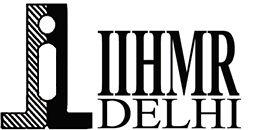 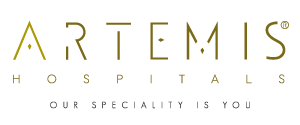 Average score of employees with Top 2 ratings.
Median Score of Employees with Top 2 Ratings.
Median score of New Joinee’s at Artemis Hospitals effective 1st June 2022
Average score of New Joinee’s at Artemis Hospitals effective 1st June 2022
10
Results (2/3)
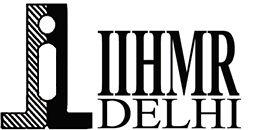 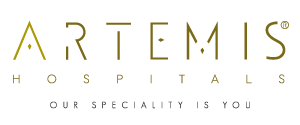 Comparison of Median Score of Employees with Top 2 rating with that of New joiness’s
Comparison of Average Score of Employees with Top 2 rating with that of New joiness’s
11
Results (3/3)
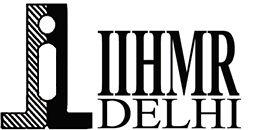 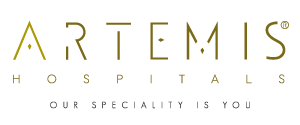 Extraversion
Agreeableness
Conscientiousness
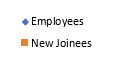 Openness to Experience
Neuroticism
12
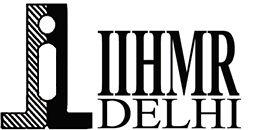 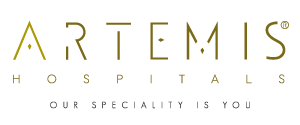 Discussion (1/2)
13
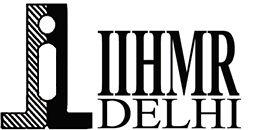 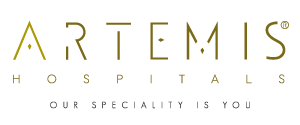 Discussion (2/2)
14
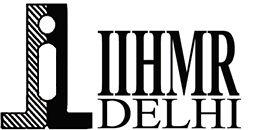 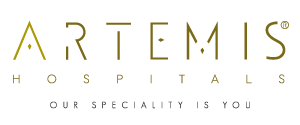 Limitations of the Study
15
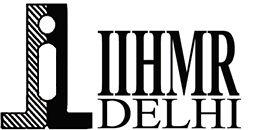 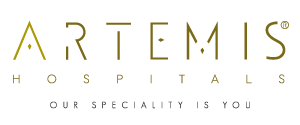 Conclusion
16
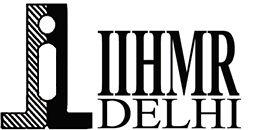 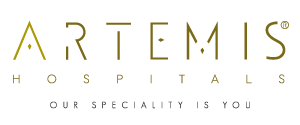 References
Magro B, Vella M. Understanding the Use of Psychometric Testing by Maltese Organisations for the Purpose of Recruitment and Selection. MCAST Journal of Applied Research &amp; Practice. 
   Thomas. The Advantages of Psychometric Testing in Recruitment [Internet]. Thomas International. 2020. Available from: https://www.thomas.co/resources/type/hr-blog/advantages-psychometric-testing-recruitment
T E. Why Healthcare Recruitment is Asking for the Big 5 [Internet]. www.retorio.com. [cited 2021 Aug 31]. Available from: https://www.retorio.com/blog/why-healthcare-recruitment-is-asking-for-the-big-5
Kruse K. The Ultimate Guide to the DiSC Assessment and Personality Test [Internet]. LEADx. 2019. Available from: https://leadx.org/articles/the-ultimate-guide-to-the-disc-assessment-and-personality-test/
Myers-Briggs Type Indicator: The 16 Personality Types [Internet]. www.simplypsychology.org. Available from: https://www.simplypsychology.org/the-myers-briggs-type-indicator.html
Psychometric Tests and Evaluation | Best Psychometric Assessment Test for Recruitment | Online Psychometric Test [Internet]. mettl.com. [cited 2022 Jun 16]. Available from: https://mettl.com/psychometric-tests
Top 8 Personality Assessment Tools For Recruiting Awesome Talent [Internet]. mettl. 2020. Available from: https://blog.mettl.com/personality-assessment-tools-for-hiring/
‌What Are The Best Psychometric Tests To Use For Recruitment? [Internet]. Picked. Available from: https://www.picked.ai/magazine/what-are-the-best-psychometric-tests-to-use-for-recruitment/
17
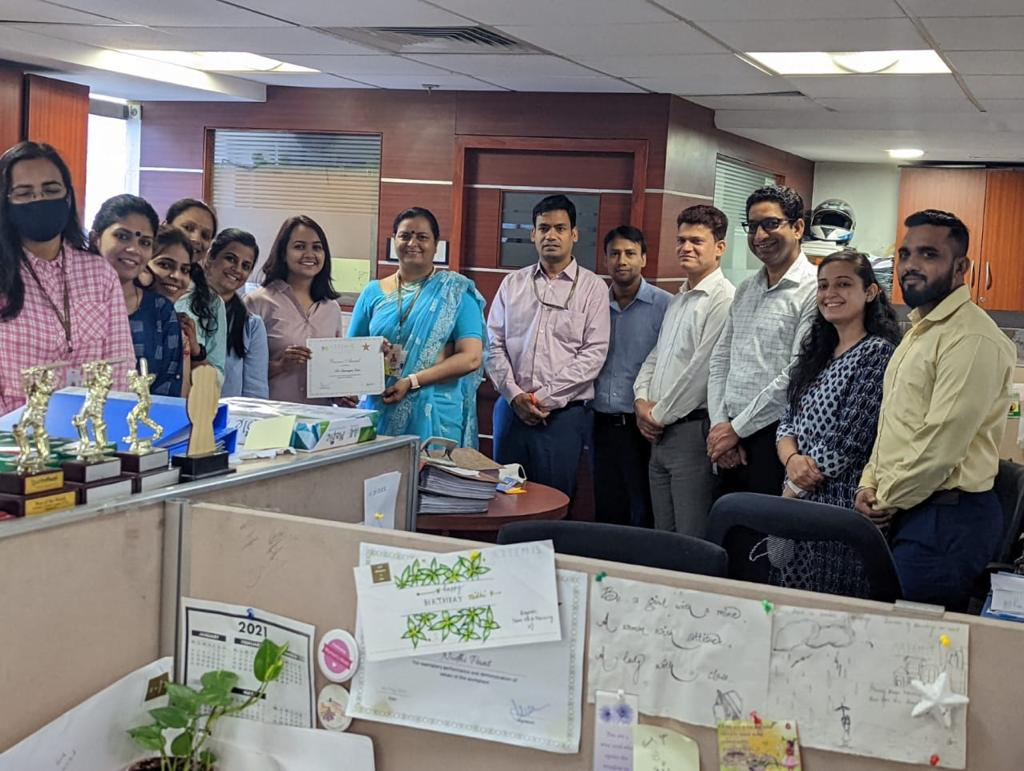 Received an Appreciation – Bronze Award for ‘Design & Implementation of Psychometric Assessment at Artemis Hospital’ from Ft. Lt. Saras Malik, Chief People Officer, Artemis Hospitals
Thank You
18
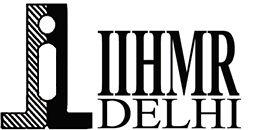 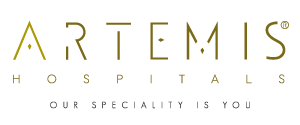 Suggestions to the Organization where the Study was Conducted
19
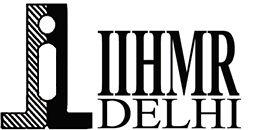 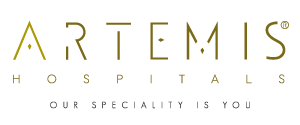 Dissertation Experiences
What did you learn (skill/topic)?
Overall self comments on Dissertation
Design & Implementation of Psychometric Assessment
Data Analysis
Networking with top performers of Artemis Hospitals, Gurgaon
The study kicked off a new culture at Artemis Hospitals and cultural assessment of new joinee’s.
A step further in hiring a right person for the right job
This would also reduce the attrition rate as it would give a meaningful job to new joinee’s
20
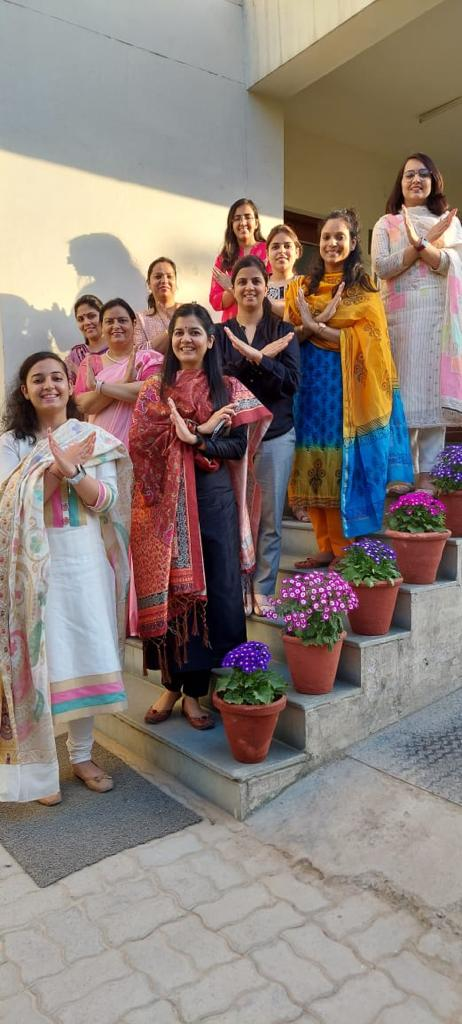 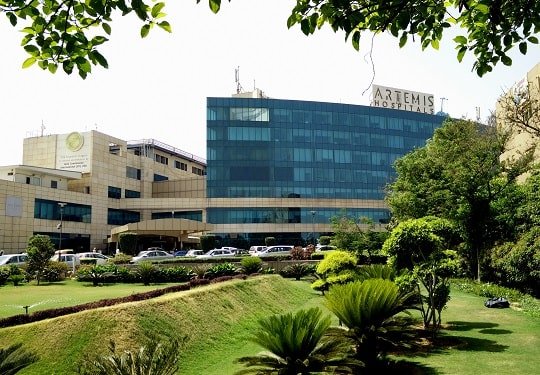 Women’s Day Celebration at Artemis Hospitals, Gurugram
21